МБОУ СОШ им. С.В. Суворова № 18 с. Тенгинка
Консультация для родителей
«Специфика оказания логопедической помощи детям в школе.
Роль семьи в преодолении
 дефектов речи»
Учитель-логопед Скиба Ю.В.
с. Тенгинка, 2019 г.
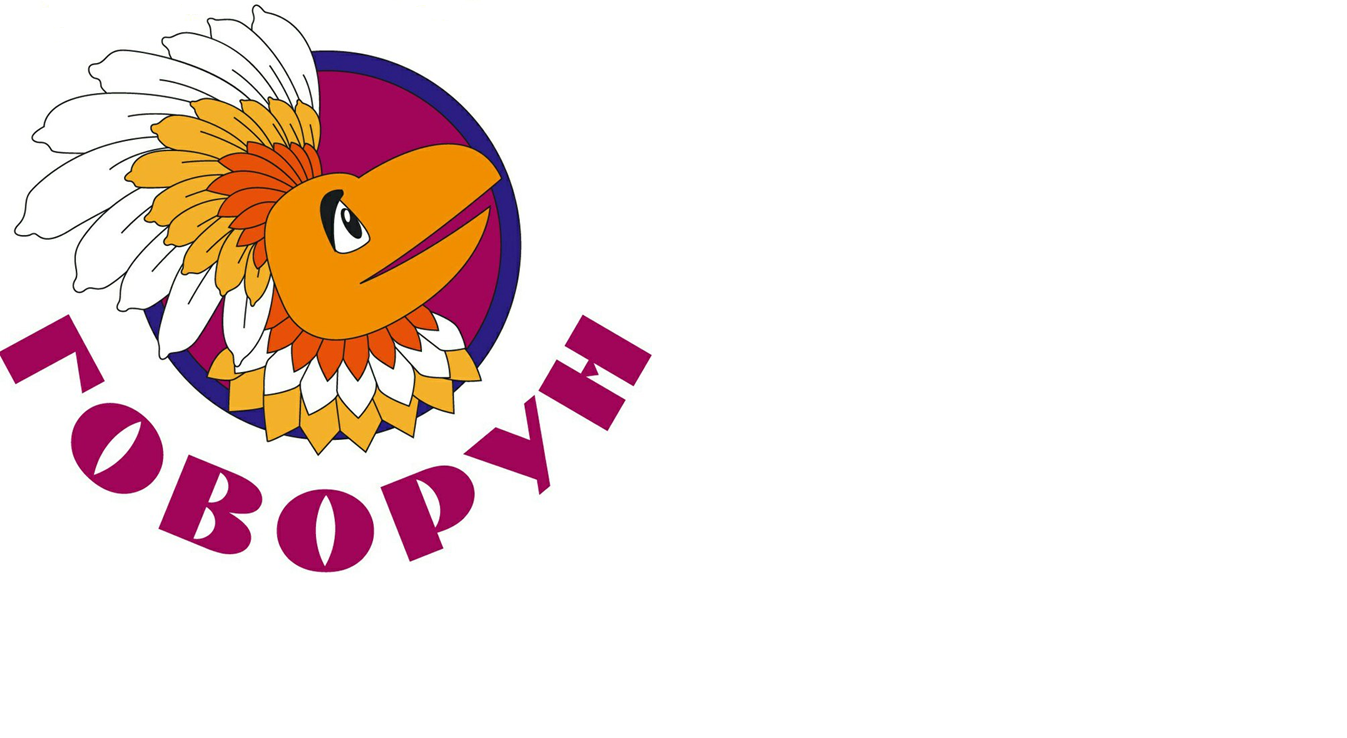 Логопедия- это наука о нарушениях речи, их коррекции посредством специального обучения и воспитания.

	Речь- это способность общаться с помощью слов, звуков и других элементов языка.
Чем занимается логопед?
Основная цель логопедической службы  в  рамках  ФГОС:
оказание помощи обучающимся, имеющим нарушения в развитии устной и письменной речи (первичного характера);                                                                    
предупреждение трудностей  в освоении обучающимися общеобразовательных программ, развитие и саморазвитие личности, сохранение и укрепление здоровья;
формирование ключевых компетенций учащихся: образовательных, личностных, коммуникативных, информационных.
К  задачам  логопедического  направления  относятся:
расширение объема словарного запаса и усвоенных грамматических средств для свободного выражения мыслей и чувств в процессе речевого общения;
развитие способности к самооценке на основе наблюдения за собственной речью;  
овладение приемами отбора и систематизации материала на определенную  тему;
развитие умения вести самостоятельный поиск информации; 
развитие способности к преобразованию, сохранению и передаче информации, полученной  в  результате  чтения или  аудирования.
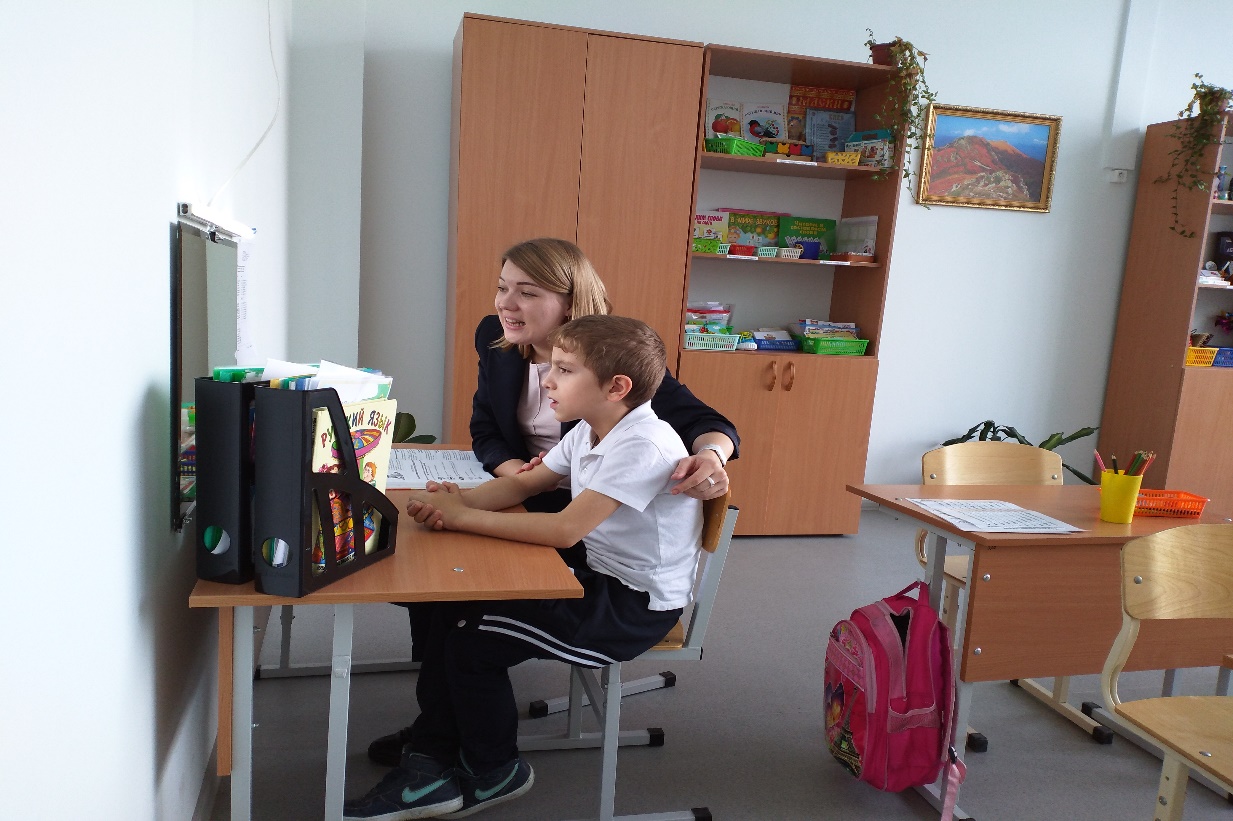 Специфика работы логопеда в школе
В  первую очередь  на  логопедический пункт  зачисляются обучающиеся, имеющие:
нарушения в развитии устной и письменной речи (общее недоразвитие речи  разной  степени выраженности; фонетико-фонематическое недоразвитие речи; заикание; недостатки произношения - фонетический дефект);                                    
нарушения чтения и письма, обусловленные общим, фонетико-фонематическим, фонематическим недоразвитием речи.
	С такими детьми проводятся индивидуальные,  подгрупповые  и  групповые     коррекционно-развивающие занятия.
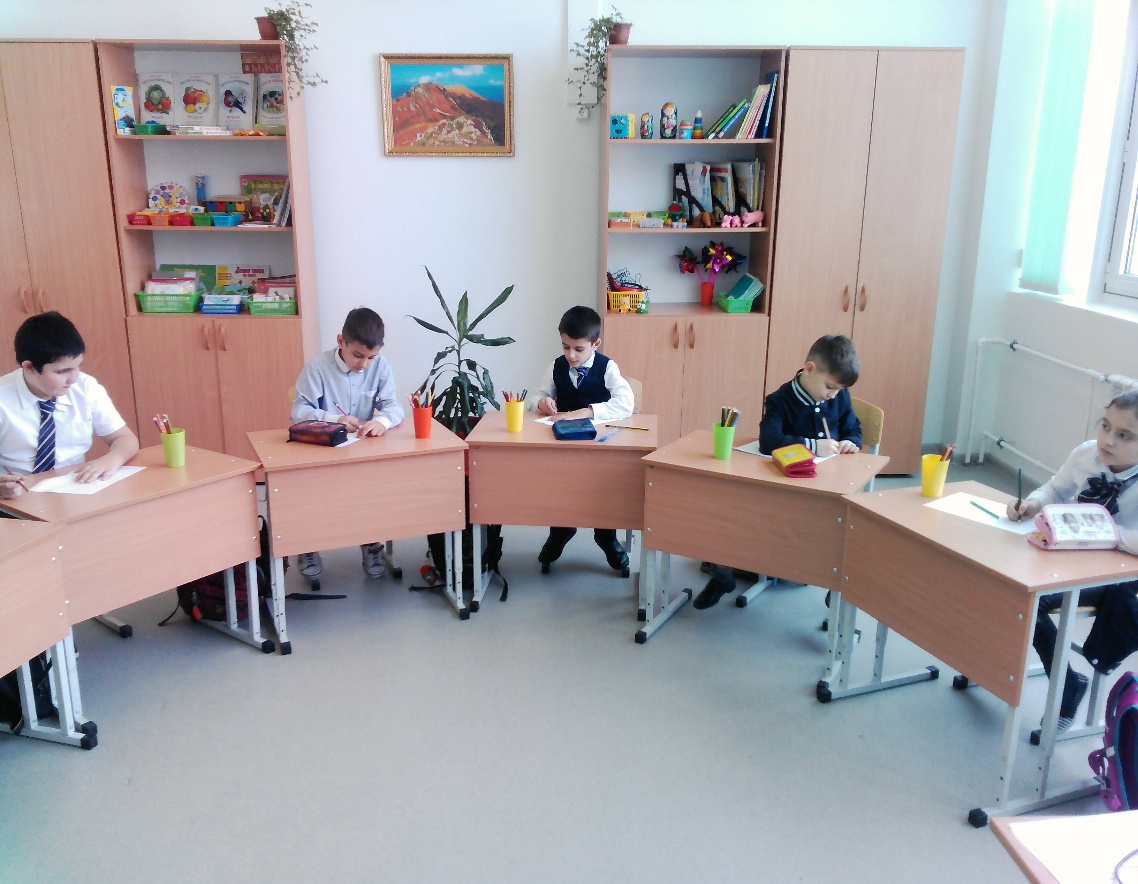 Для наших детей, имеющих различные речевые нарушения, главным видом деятельности является коммуникативная. И целью общения с ребенком в новых условиях  ФГОС  является не предметный, а личностный  результат. Важна личность самого ребенка и происходящие с ней в процессе учебы изменения, а не сумма знаний, накопленная за время обучения в школе. Это высказывание лежит в основе логопедической работы.
Организация коррекционной деятельности
Развитие  речи обучающихся – важная составляющая по ФГОС. Одной из основных задач обучения младших школьников становится качество знаний, повышение  мотивации обучения. 
Комплексный подход  предполагает  взаимодействие  разных специалистов: учителя-логопеда,  педагога-психолога,  учителя  начальных  классов. Координация деятельности всех специалистов системы психолого-педагогического сопровождения по созданию оптимальных условий для нормального развития ребенка  является первостепенной задачей.
Перед учителем-логопедом  наряду с задачей  формирования  предпосылок к полноценному усвоению общеобразовательной программы по русскому языку встает задача развития предпосылок к  овладению полноценными  навыками учебной деятельности и формирования этих учебных умений.
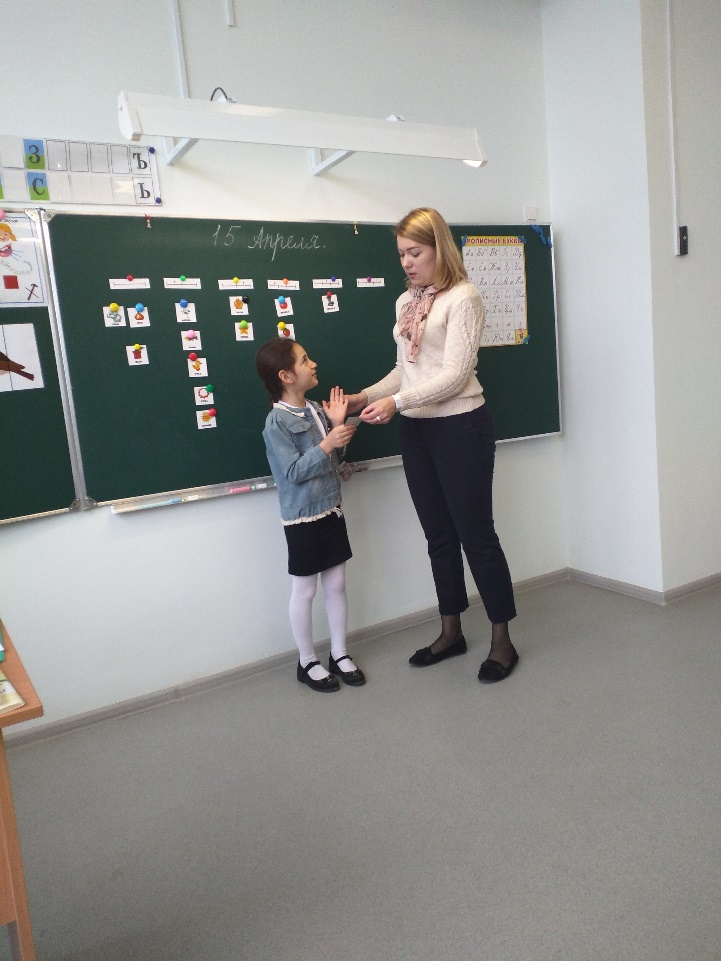 На логопедических занятиях школьники приобретают новые речевые  навыки  и умения, которые  затем совершенствуются в ходе учебного процесса.
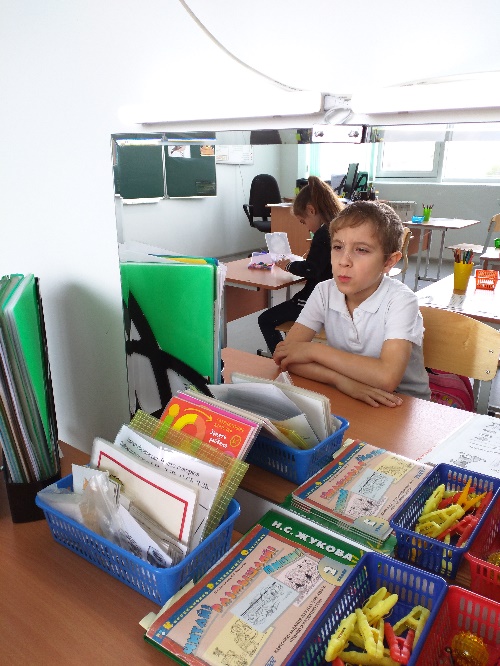 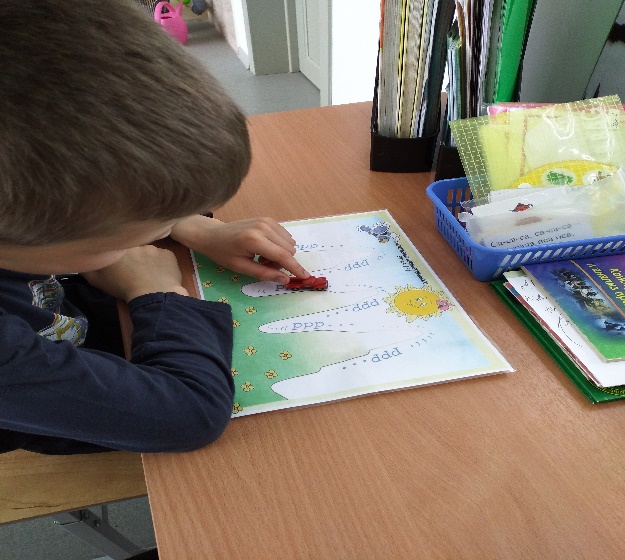 Организация коррекционной деятельности
Учитель с помощью  логопеда  осуществляет  контроль  над  правильной  речью детей, участвует  в  воспитании у них самоконтроля. Кроме того, он помогает ребенку  в оформлении ответа на уроках  и в организации речевого общения школьника со сверстниками.
	На  логопедических  занятиях  очень специфично оценивается работа учащихся. Оценка ставится, прежде всего, по психолого – педагогическим  параметрам  работы ученика, т.е. за внимательность в течение всего занятия, активность, желание работать и количество самостоятельно обнаруженных и исправленных, а не допущенных им ошибок.
	Поэтому ученик, неудовлетворительно успевающий в классе, на логопедических занятиях может получать положительные оценки.
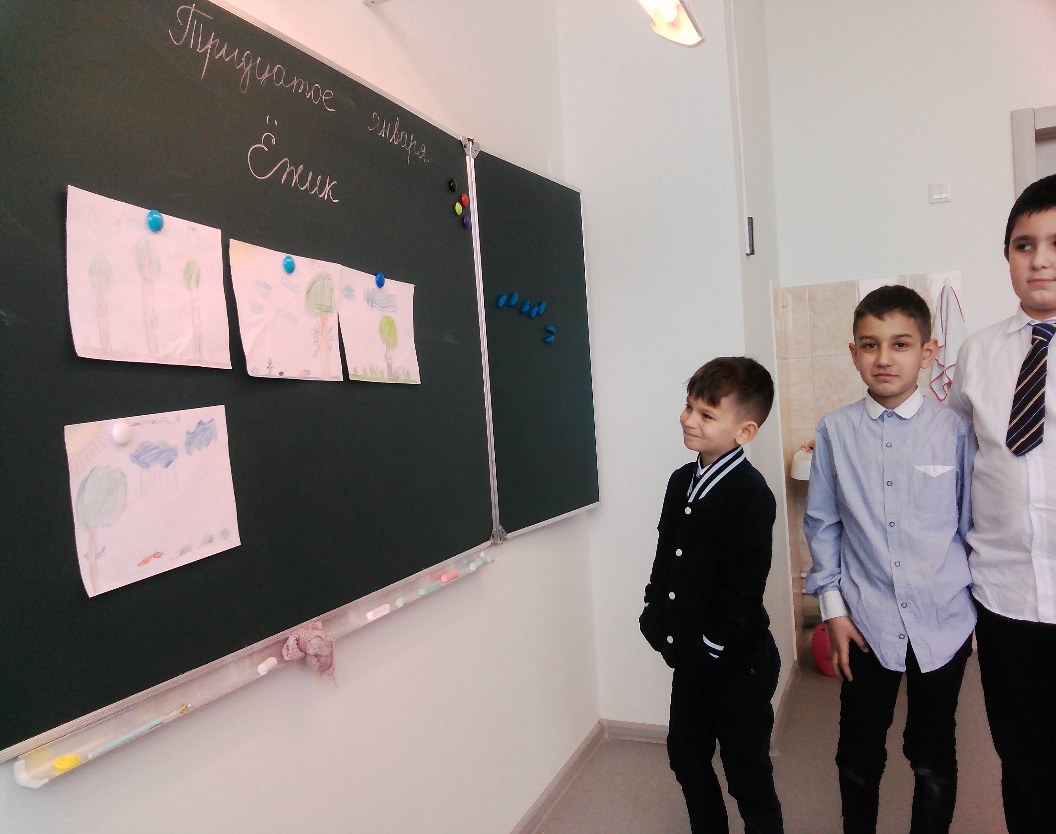 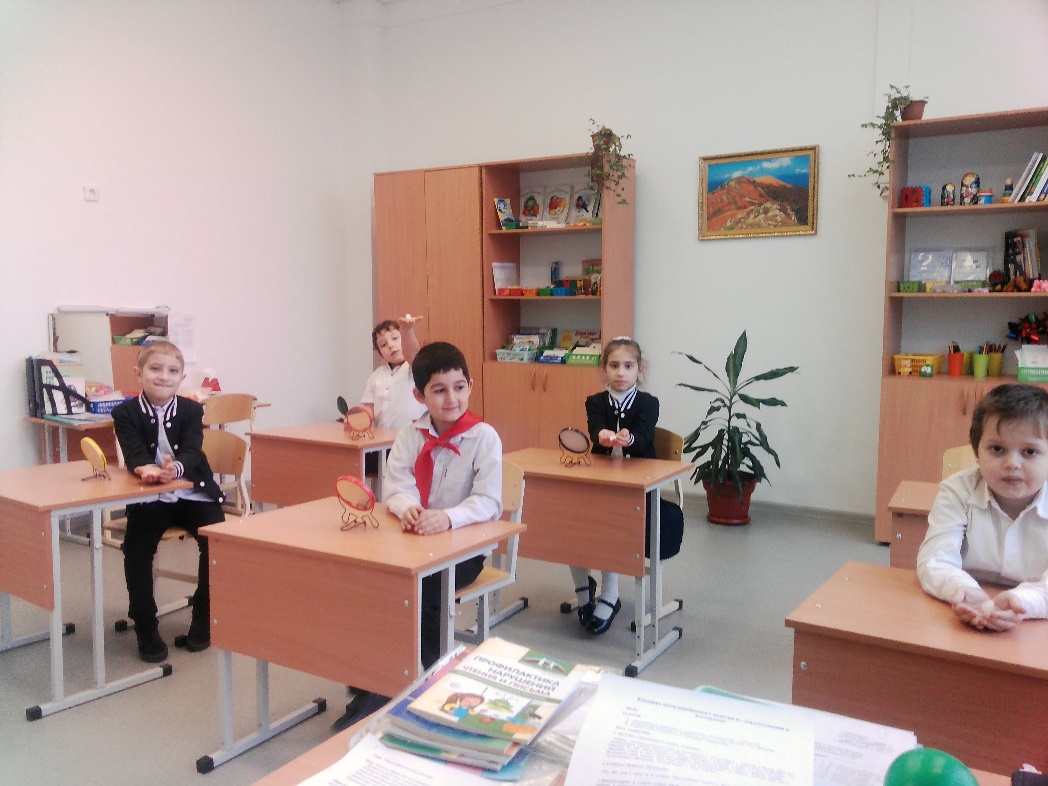 Роль родителей в формировании правильного отношения к речевому нарушению у ребенкаДля преодоления речевых дефектов необходима систематическая, длительная коррекционная работа, в которой родителям отводится значительная роль, поскольку большее время ребенок проводит дома с близкими ему людьми. 	Родители должны формировать правильное отношение к речевому нарушению у ребенка:- не ругать ребенка за неправильную речь;- ненавязчиво исправлять неправильное произношение;- не заострять внимание на запинках и повторах слогов и слов;- осуществлять позитивный настрой ребенка на занятия с педагогами.
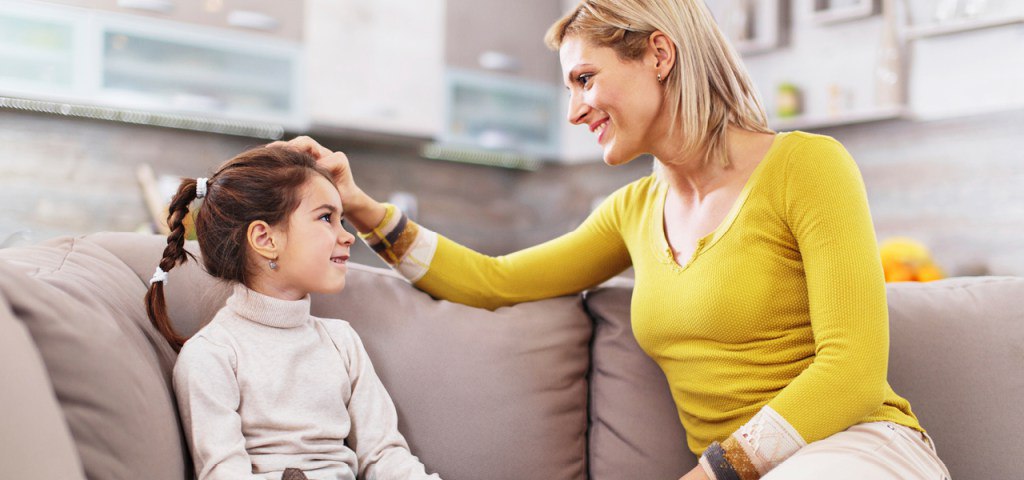 Речевое окружение ребенка
- родители должны следить за правильностью своей речи;
- речь должна быть четкой, ясной, грамотной, выразительной, доступной для ребенка;
- чаще читайте;
- на улице наблюдайте за птицами, деревьями, людьми, явлениями природы, обсуждайте с детьми увиденное;
- избегайте частого просмотра телевизора, компьютерных игр, игр в телефоне;
- играйте вместе с ребенком, налаживайте речевой, эмоциональный контакт.
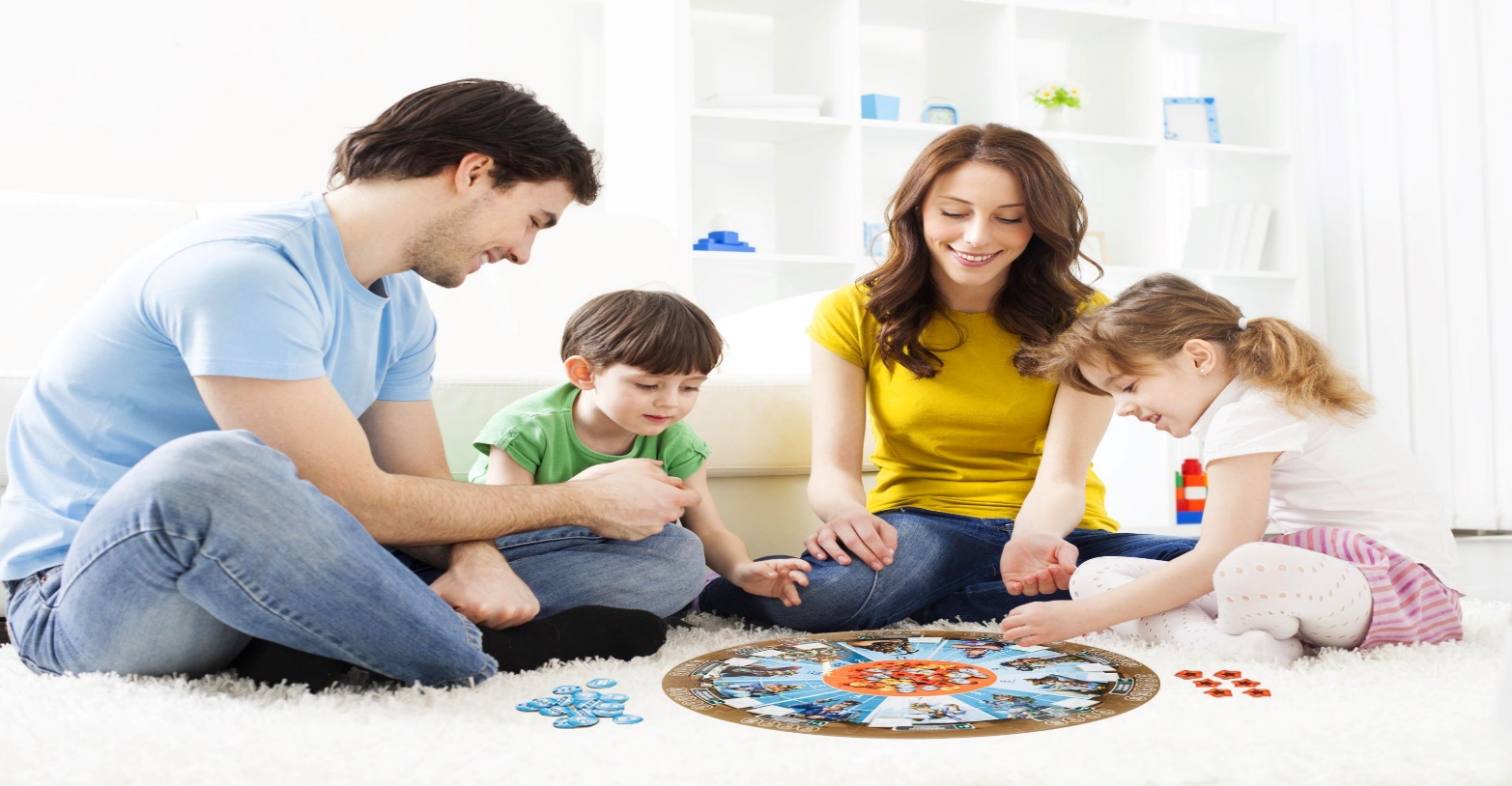 Влияние гаджетов на организм
Влияние гаджетов на организм
Влияние гаджетов на организм
Влияние гаджетов на организм
Вывод: гаджеты - это неотъемлемая часть нашей жизни, но их использование должно быть разумным.
Комплексное воздействие
Положительный результат 
по коррекции речевых нарушений (нарушений чтения и письма) может быть достигнут только при условии комплексного воздействия на ребенка
УЧИТЕЛЯ –ЛОГОПЕДА, КЛАССНОГО РУКОВОДИТЕЛЯ И РОДИТЕЛЕЙ
а в некоторых случаях требуется помощь
НЕВРОЛОГА и ПСИХОЛОГА
График работы учителя-логопеда
Понедельник  с 9.00 до 15.00 ч.
Вторник          с 11.00 до 15.00 ч.
Среда              с 11.00 до 15.00 ч.
Четверг           с 11.00 до 15.00 ч.
Пятница          с 9.00 до 15.00 ч.

Консультация родителей: 
Понедельник с 9.00 до 9.30 ч.
3 этаж 311 каб.
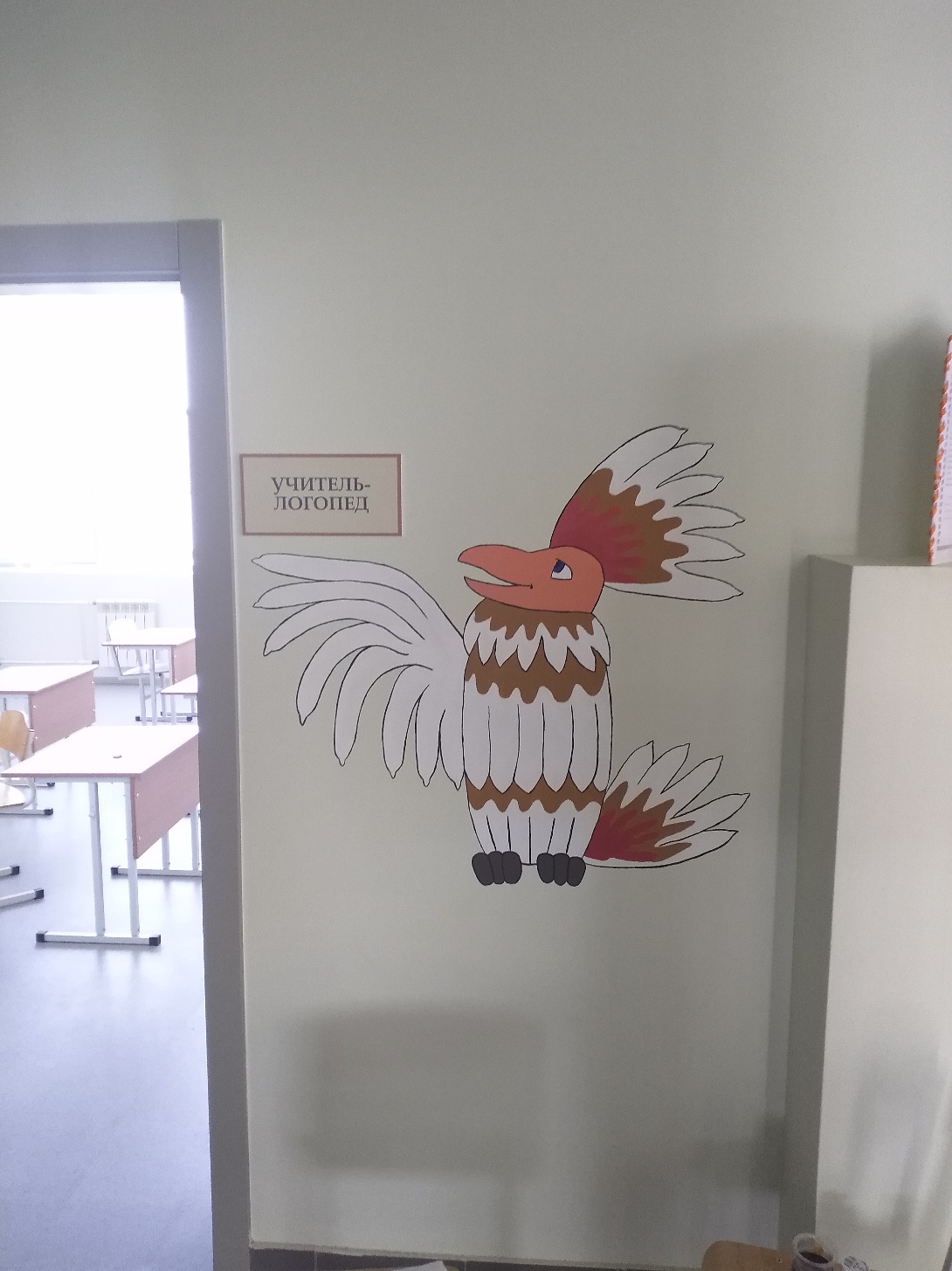 СПАСИБО ЗА ВНИМАНИЕ!